英検αコースのご案内
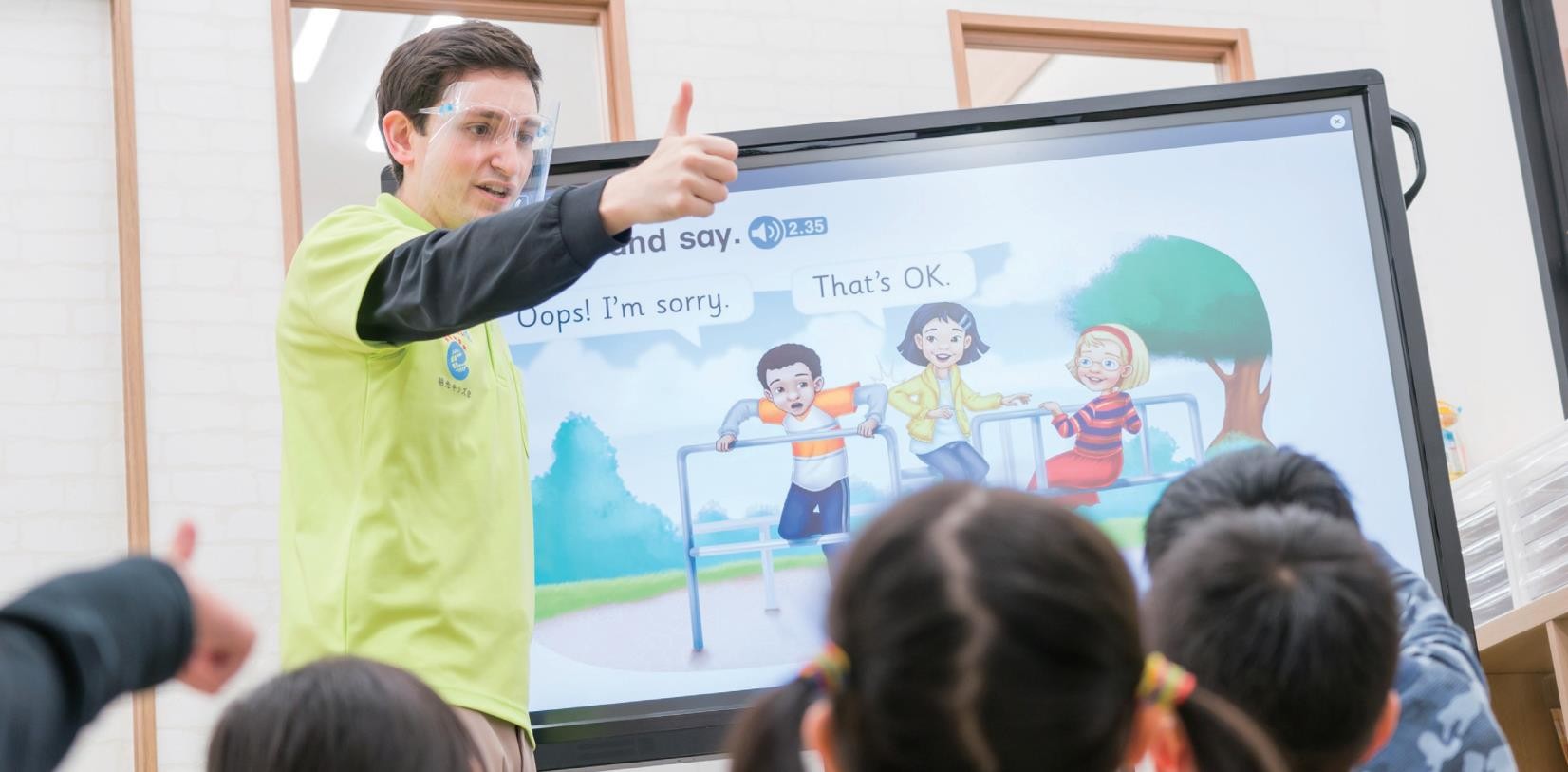 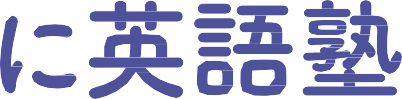 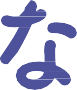 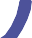 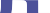 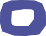 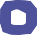 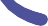 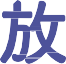 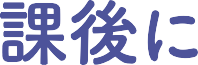 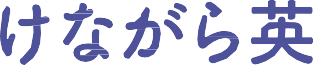 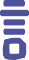 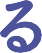 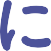 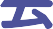 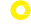 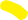 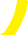 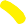 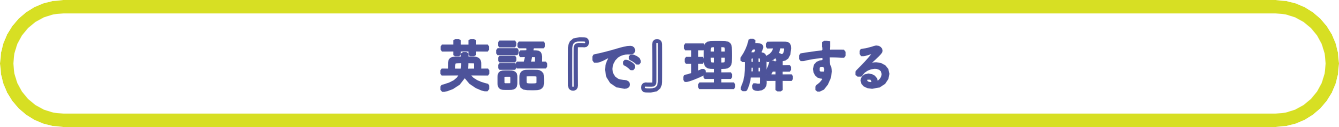 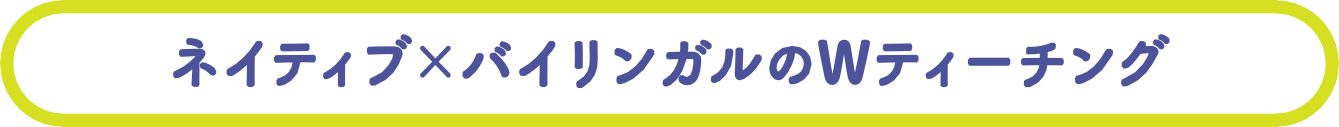 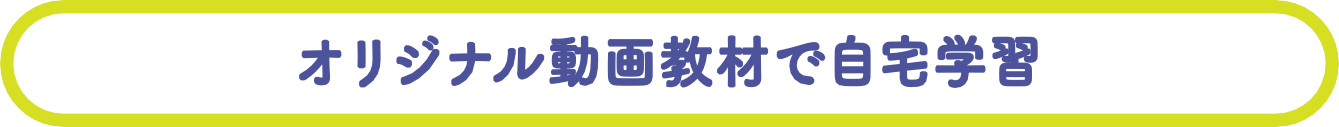 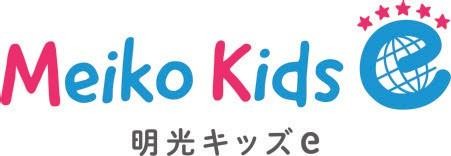 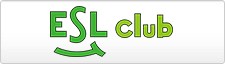 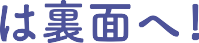 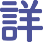 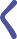 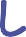 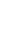 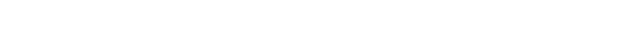 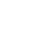 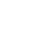 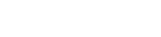 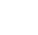 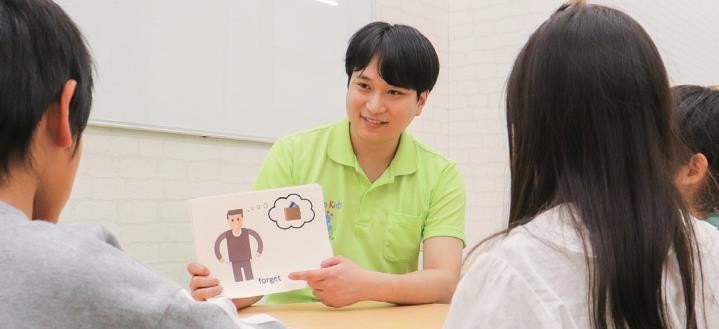 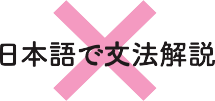 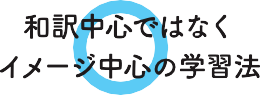 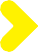 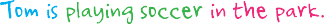 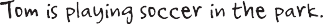 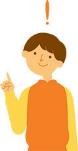 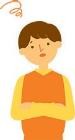 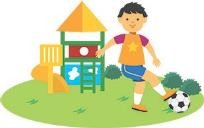 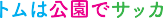 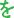 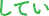 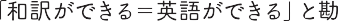 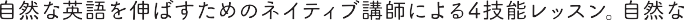 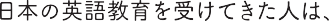 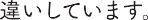 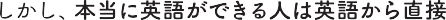 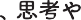 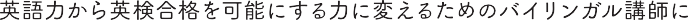 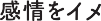 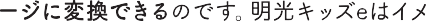 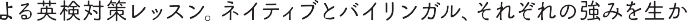 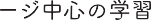 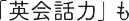 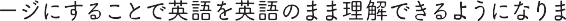 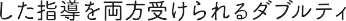 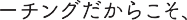 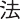 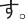 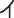 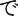 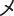 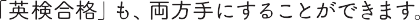 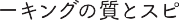 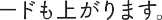 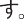 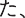 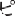 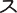 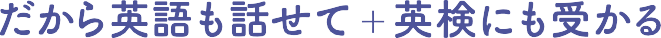 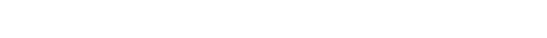 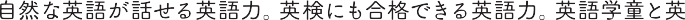 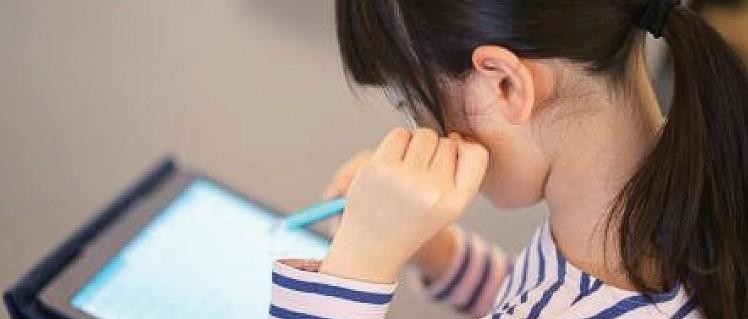 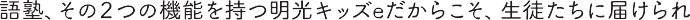 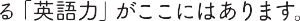 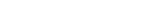 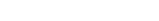 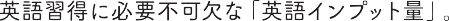 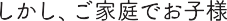 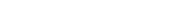 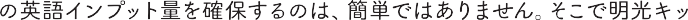 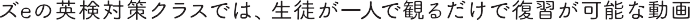 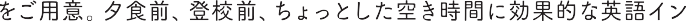 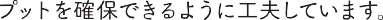 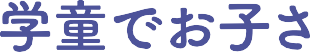 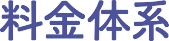 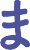 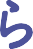 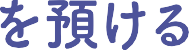 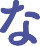 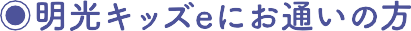 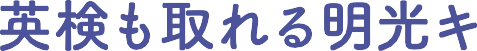 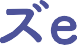 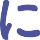 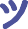 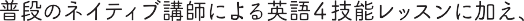 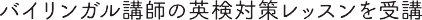 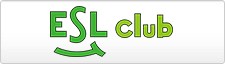 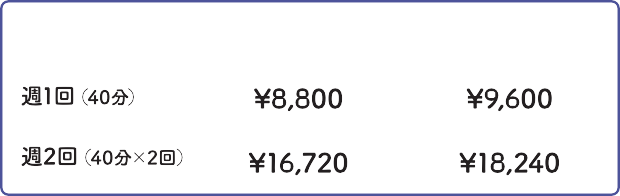 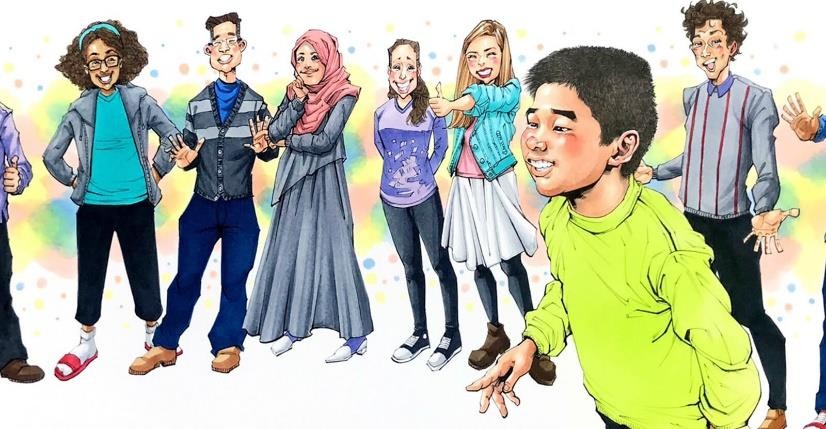 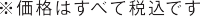 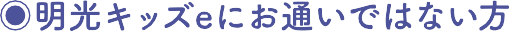 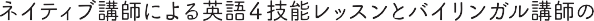 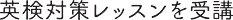 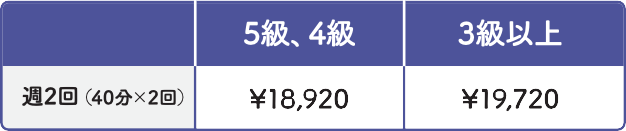 ４技能レッスン 英検レッスン
各１回/週
ESL clubは「ハイレベルな英語力を駆使し、世界で活躍できる人 材を輩出する英語塾」、「小学生で英検2級」という高い英語力 を身につけ、「海外で活躍できる人材」を夢見て世界に羽ばたく 生徒さまを多数輩出しています。
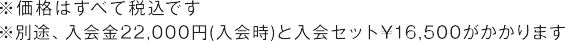